Phân tích chất lượng Đảng cuối năm.
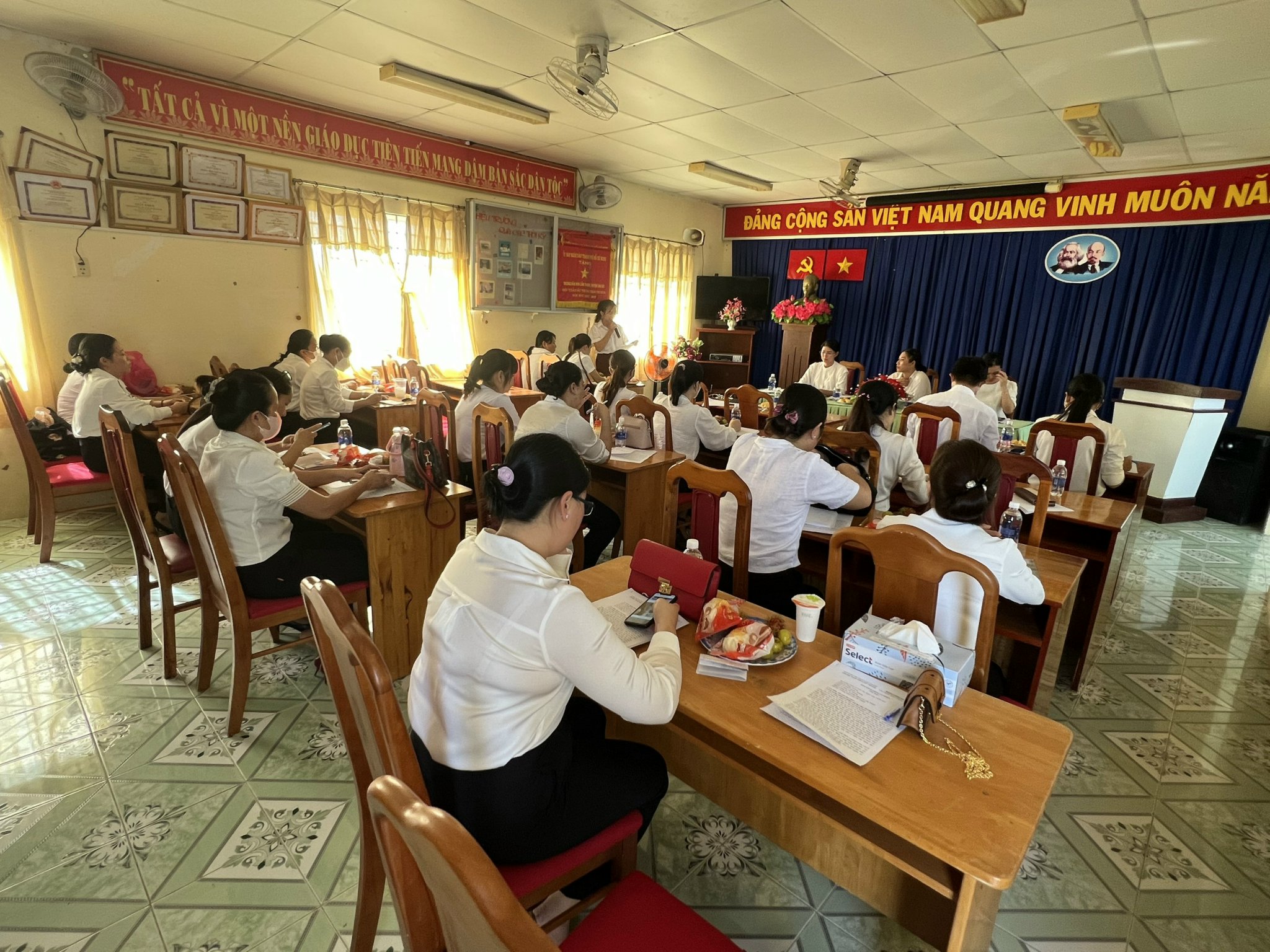 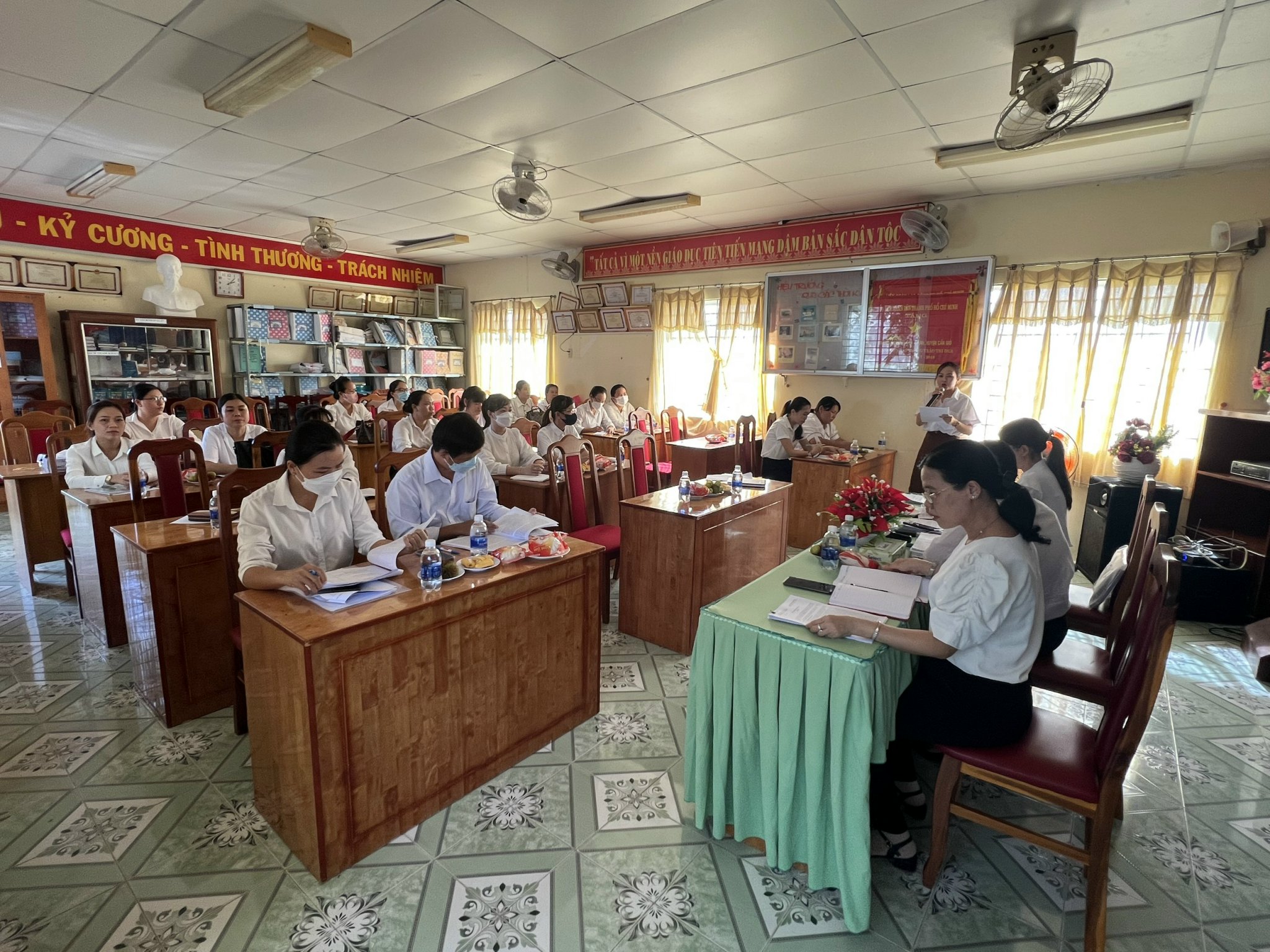 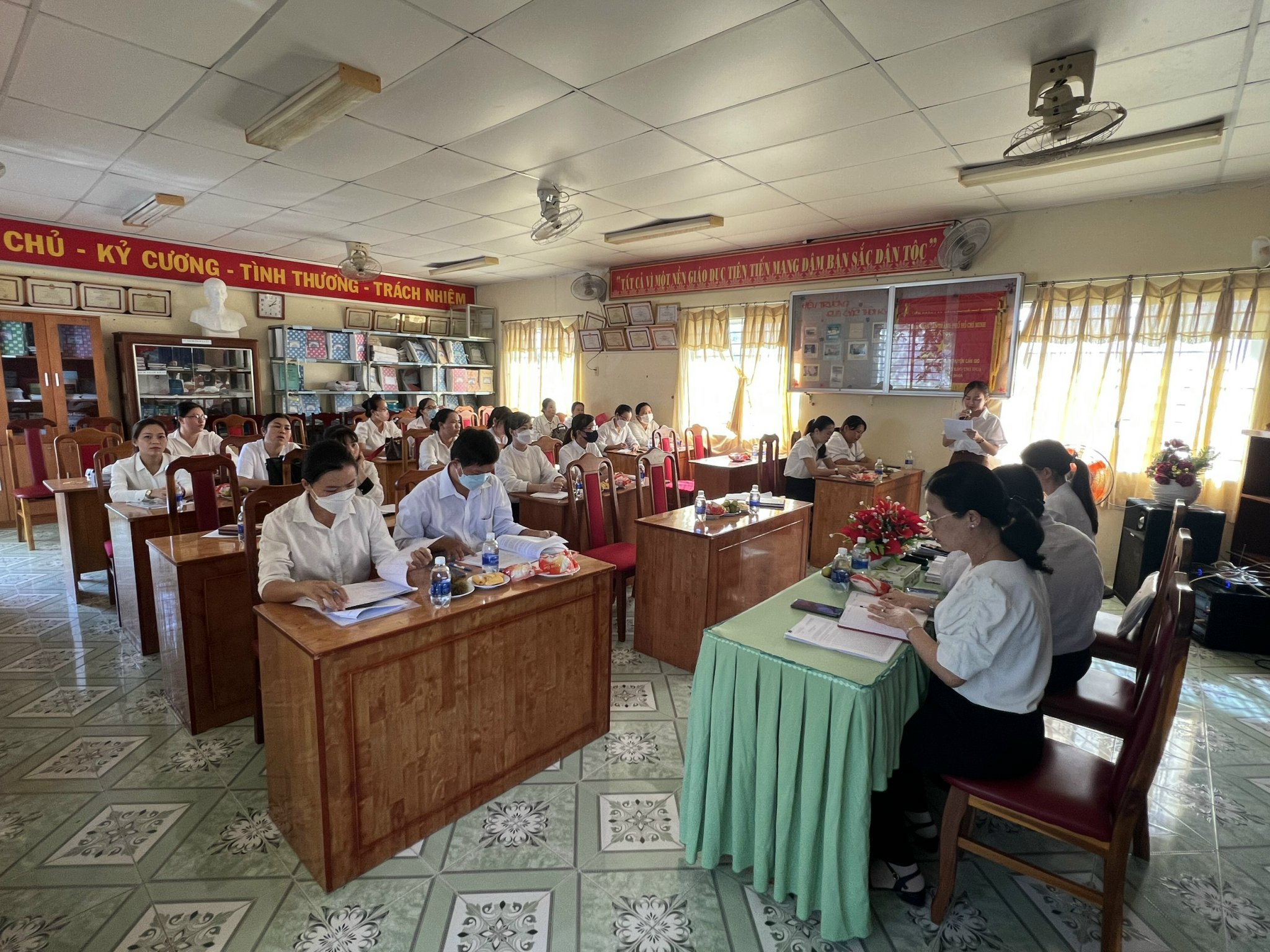 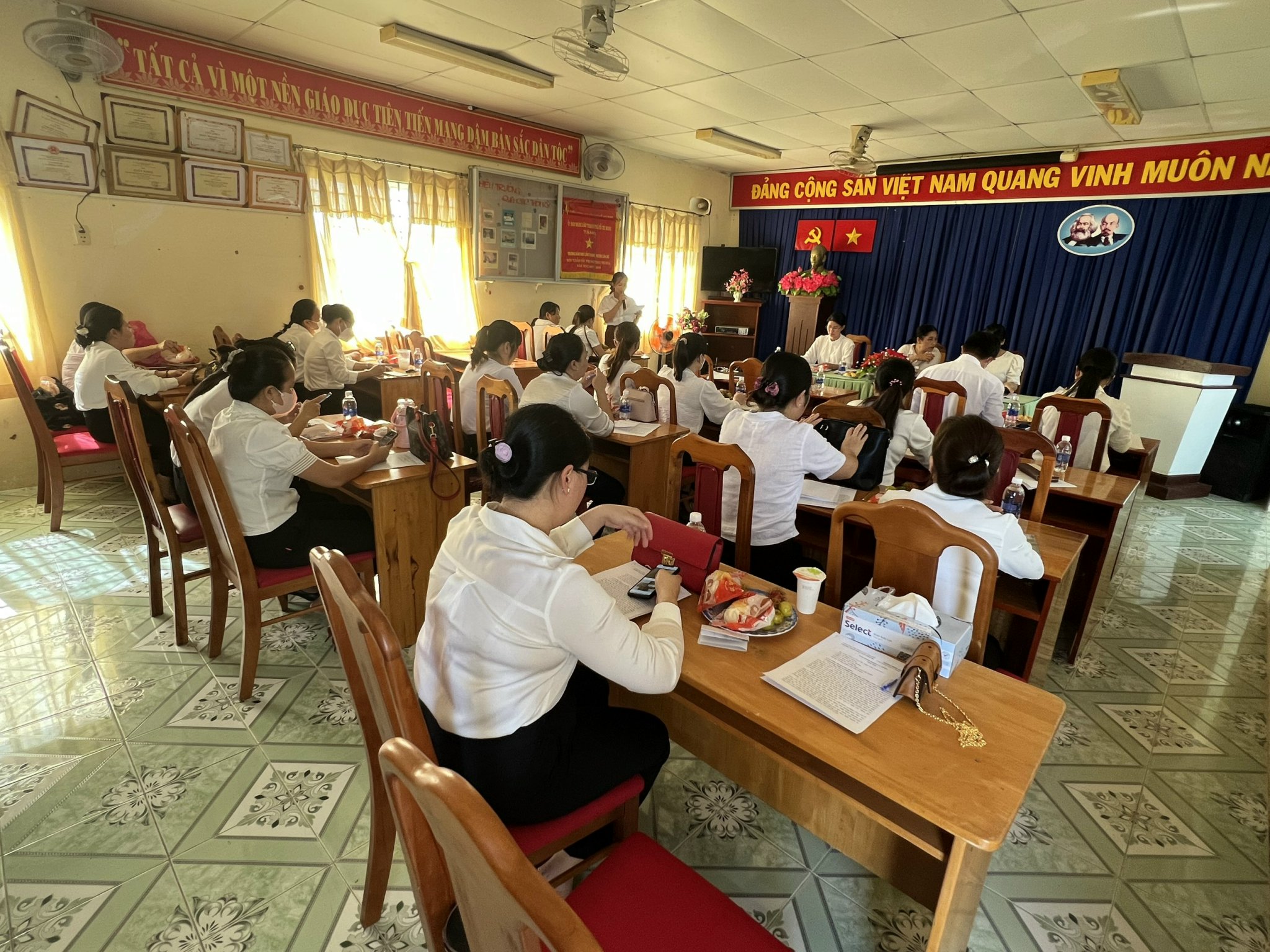 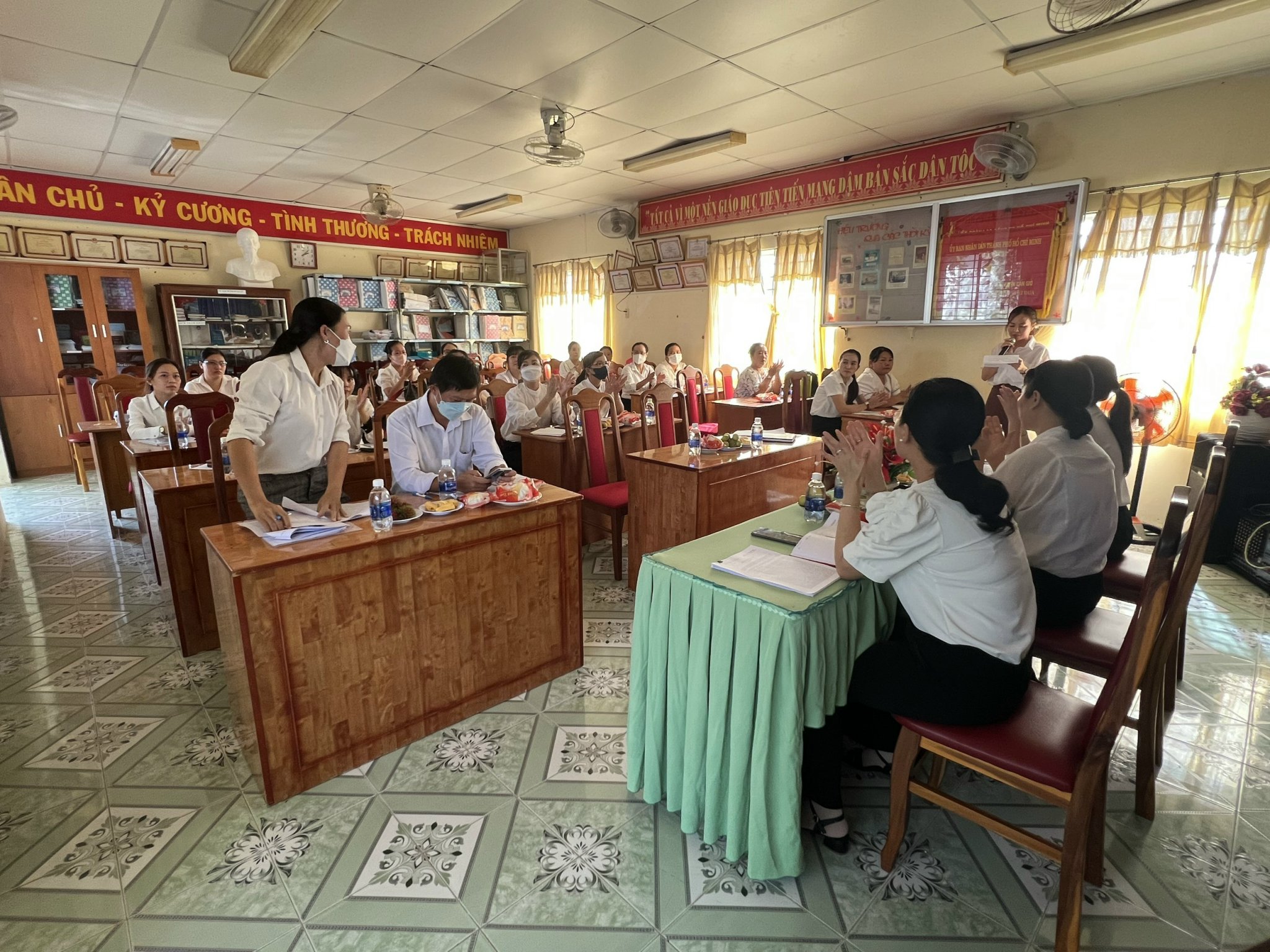 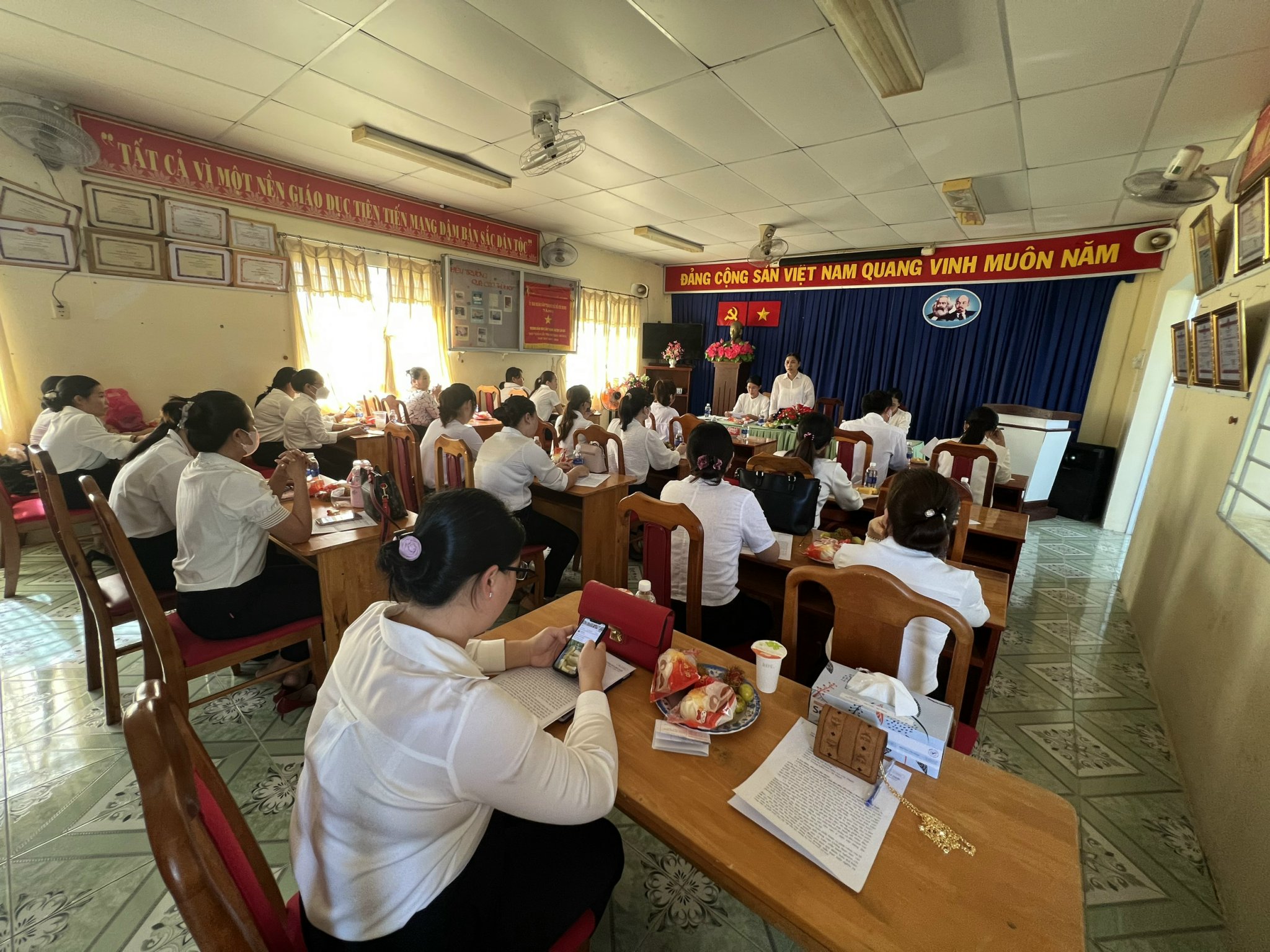 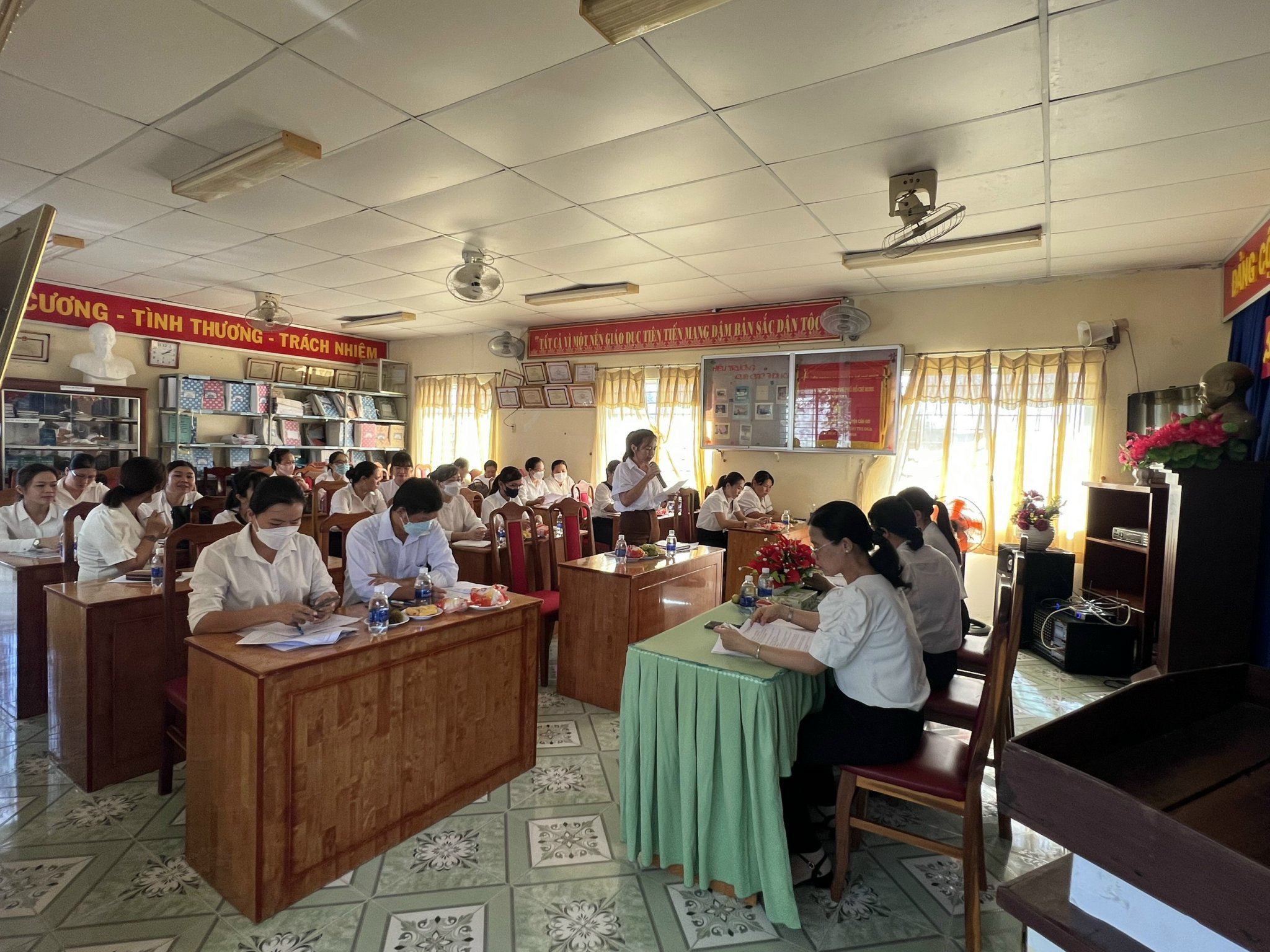 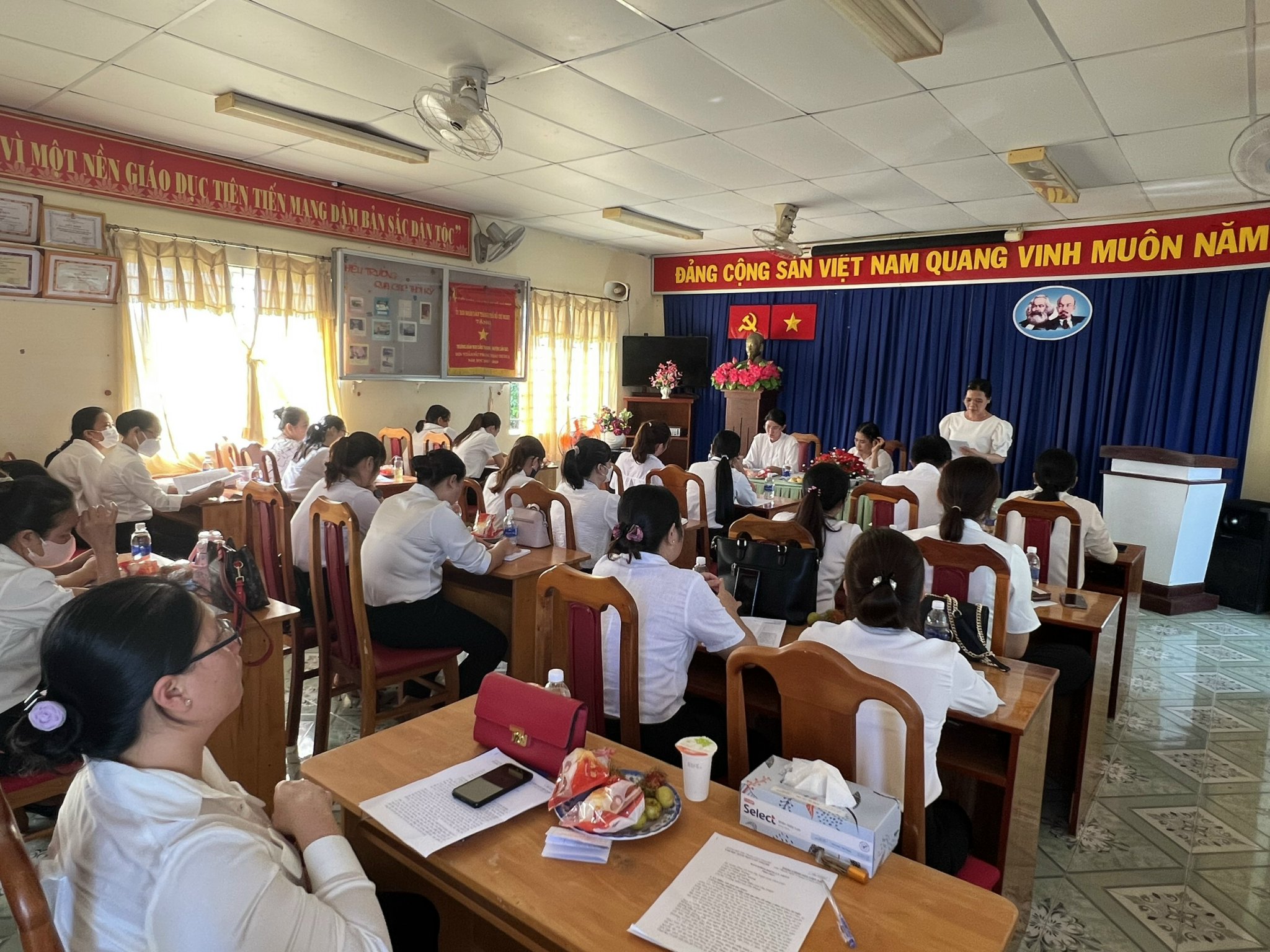 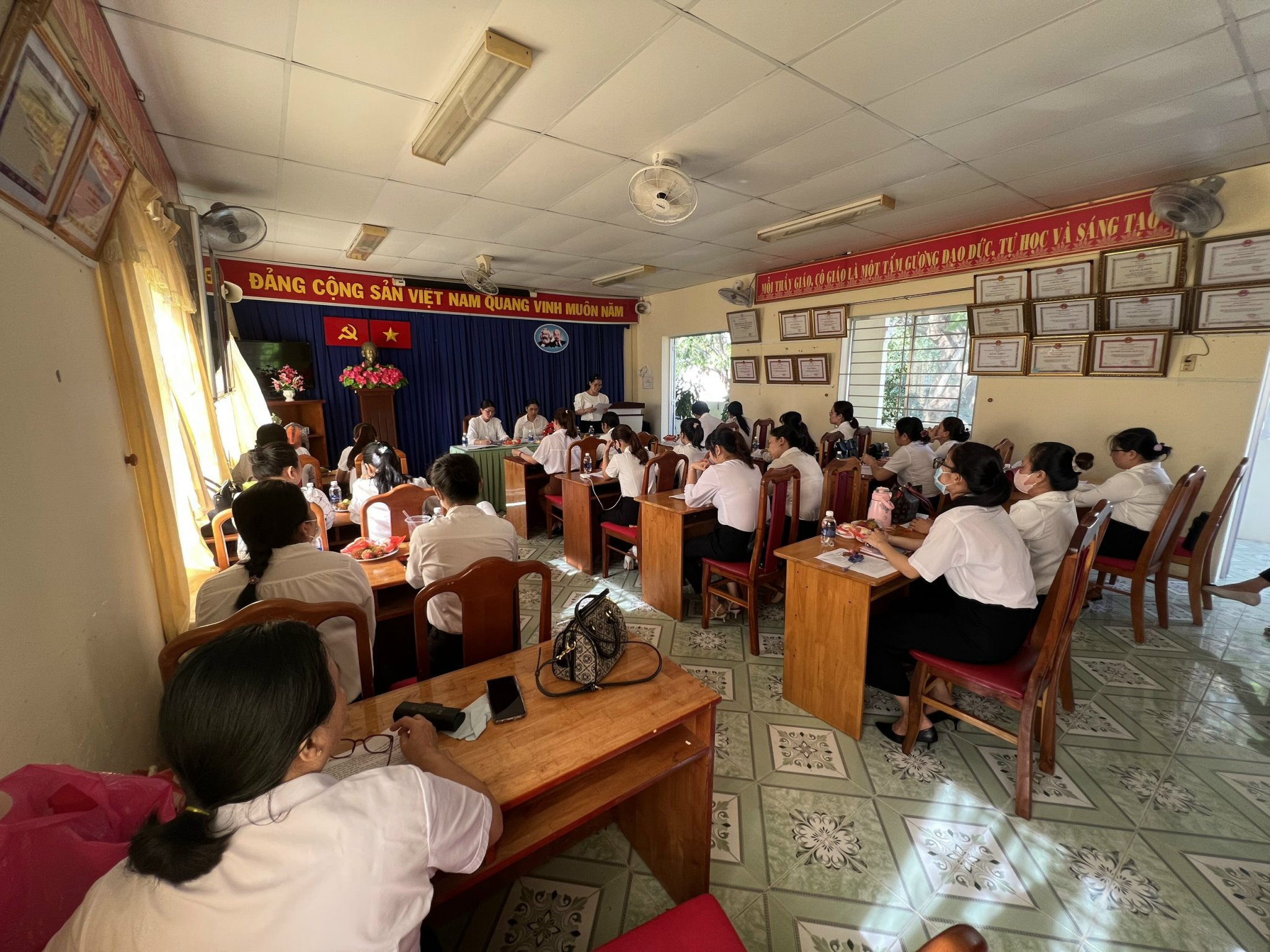 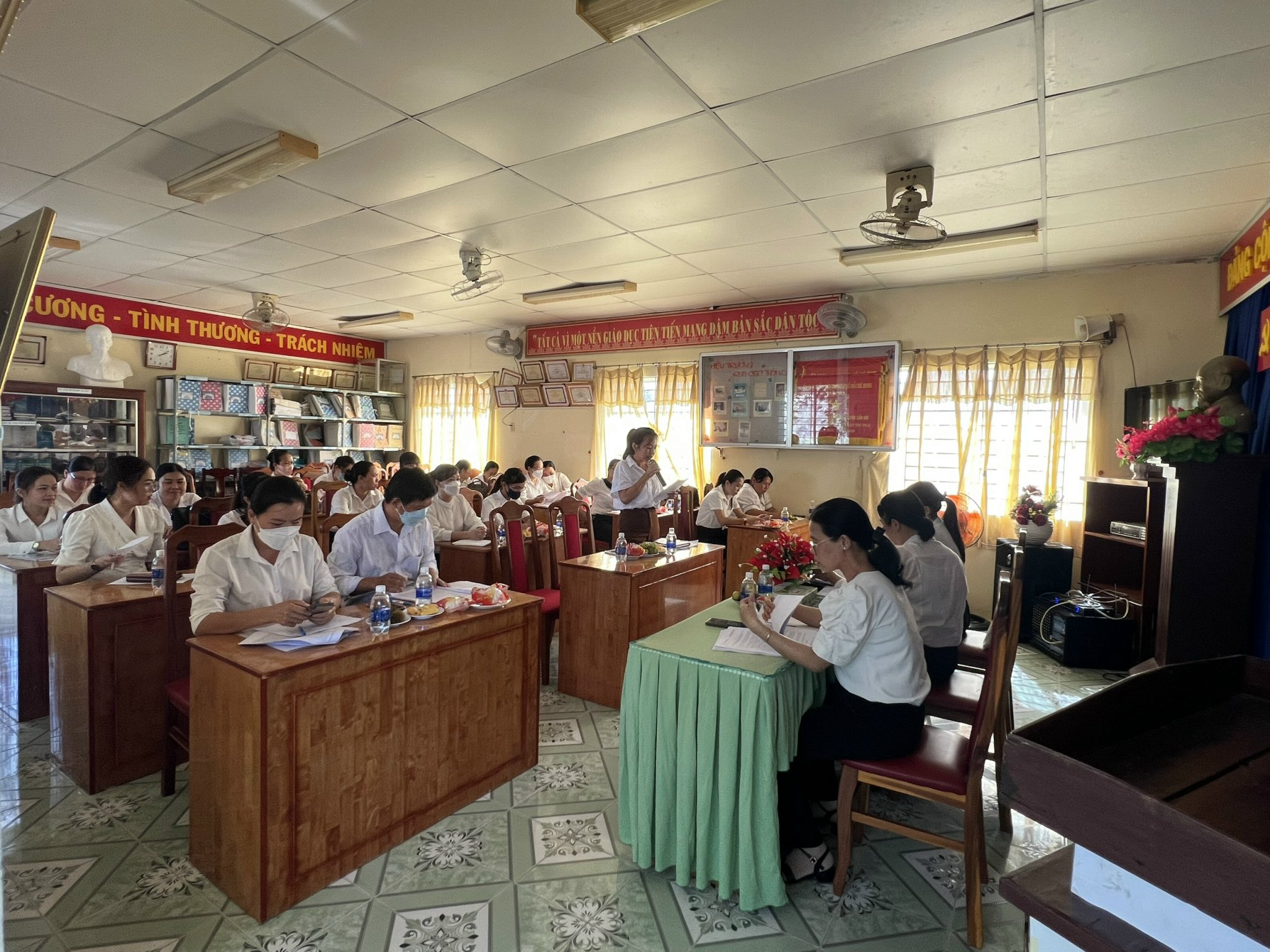 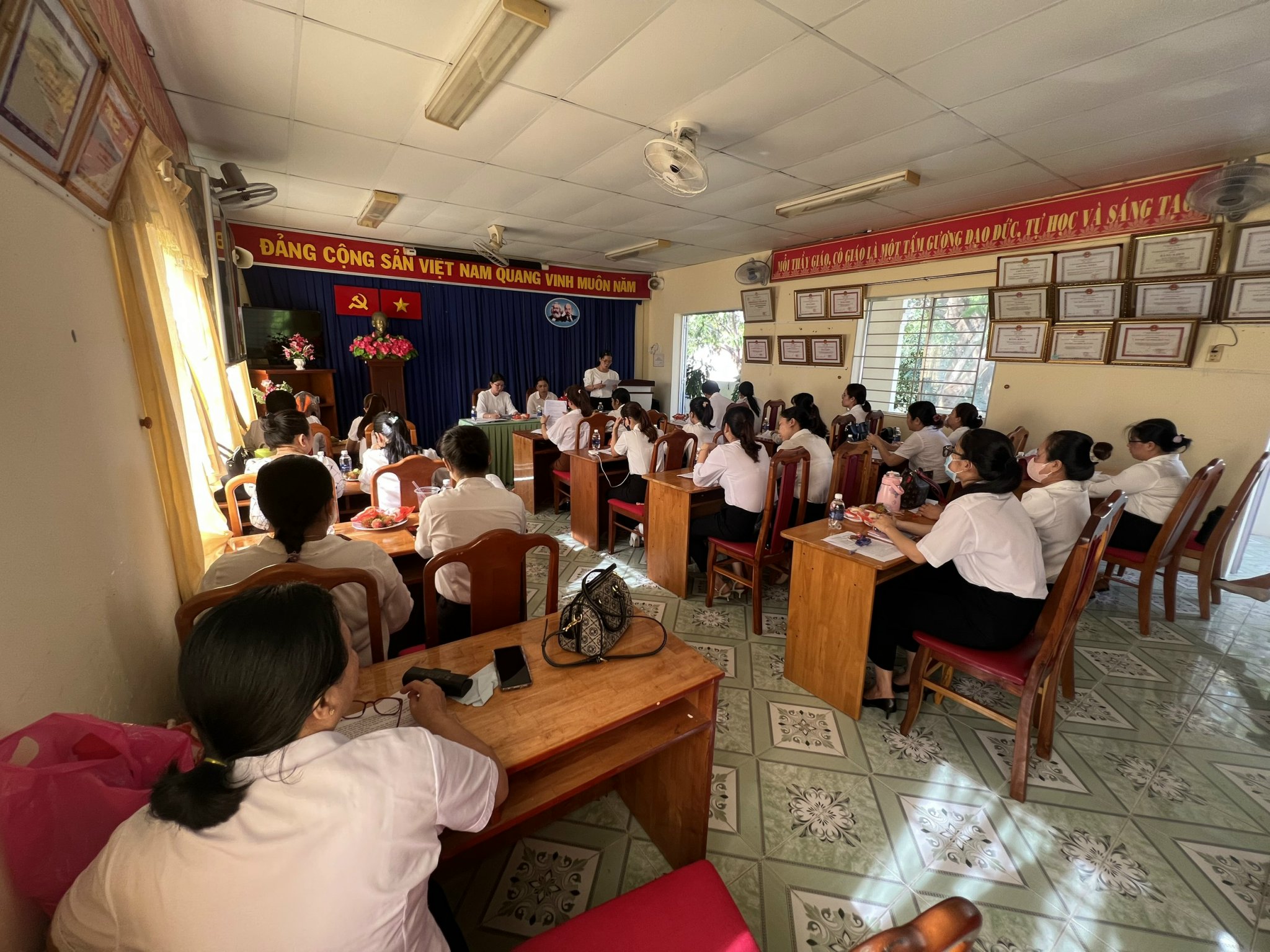 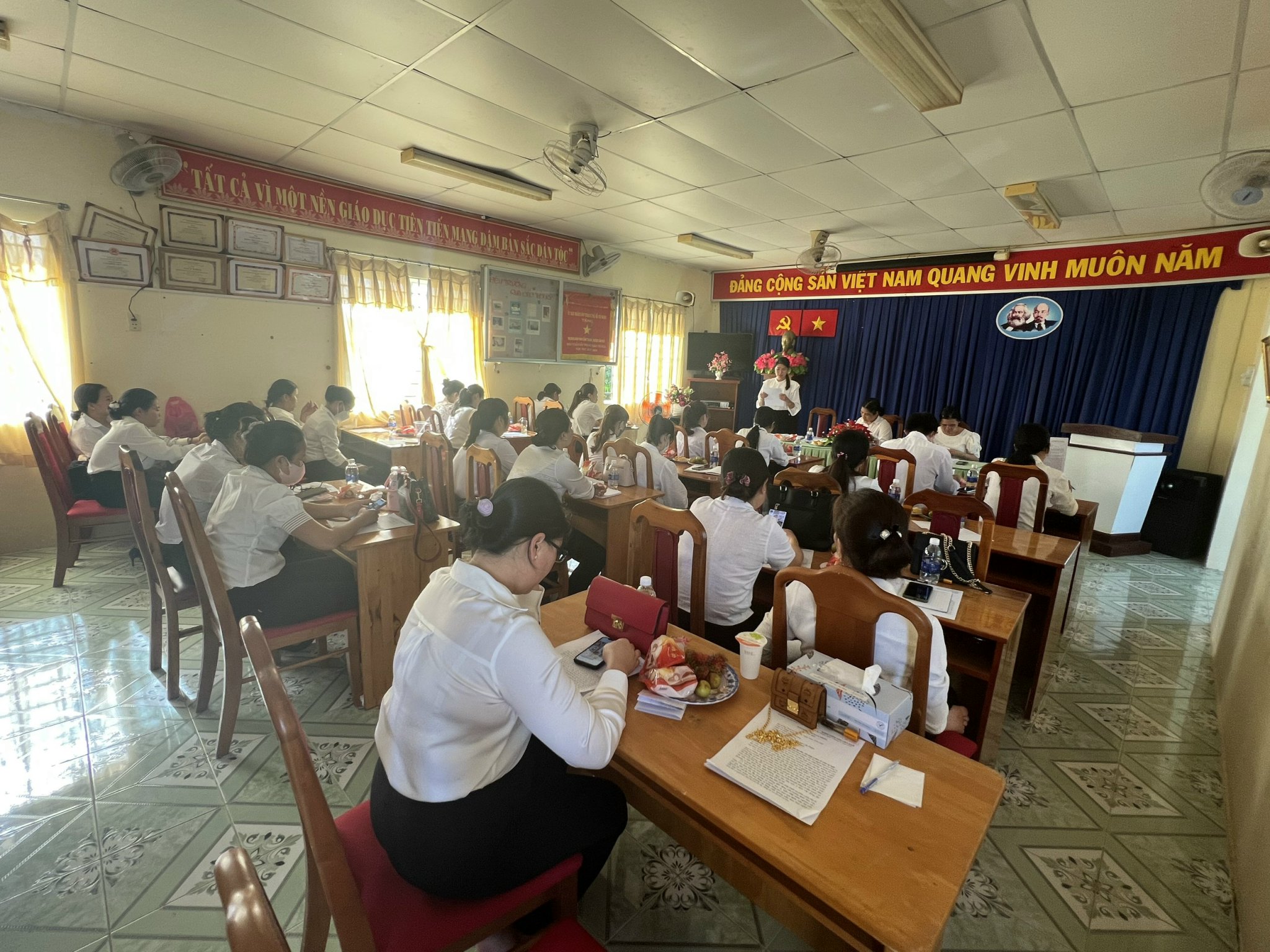 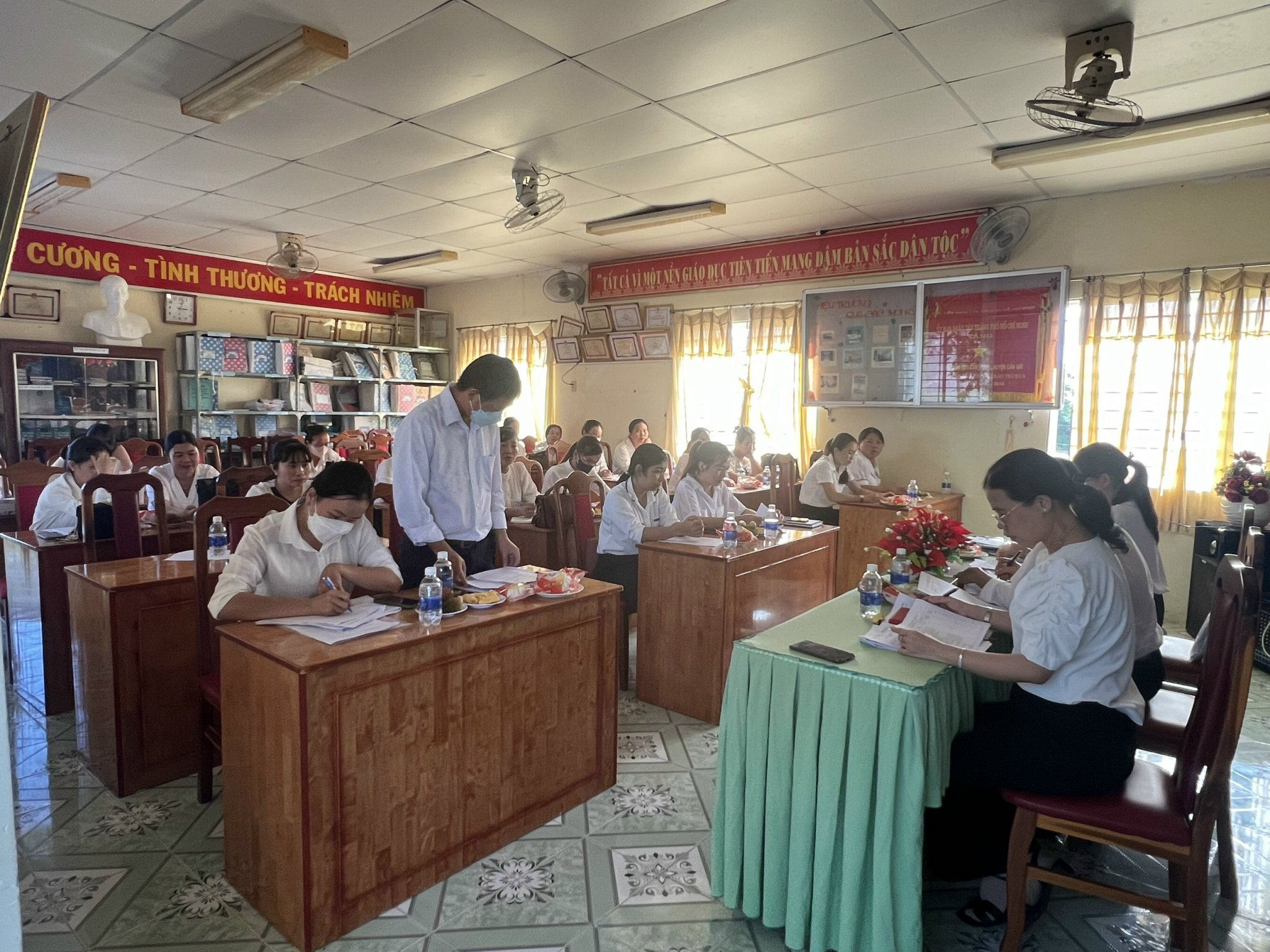 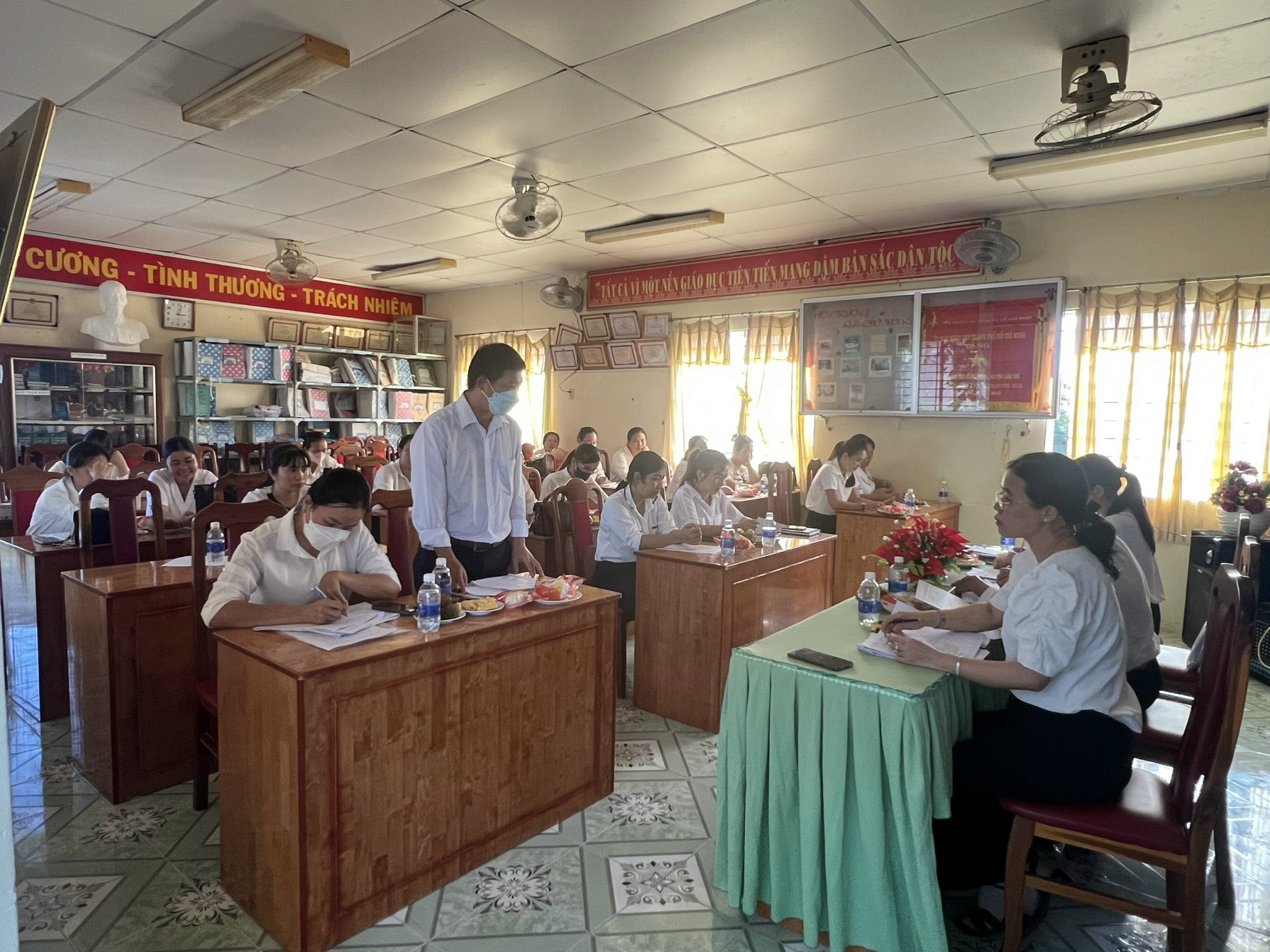 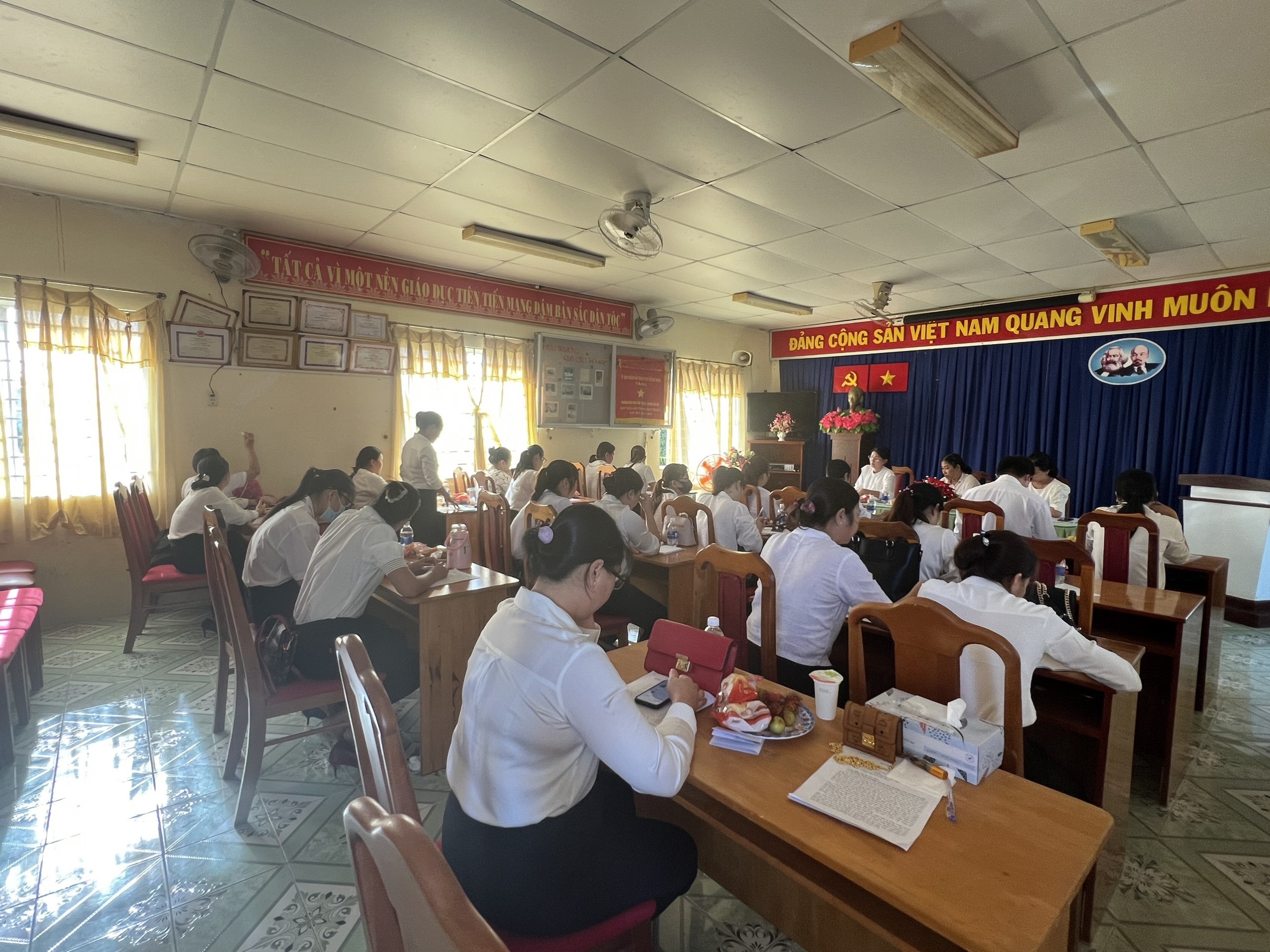